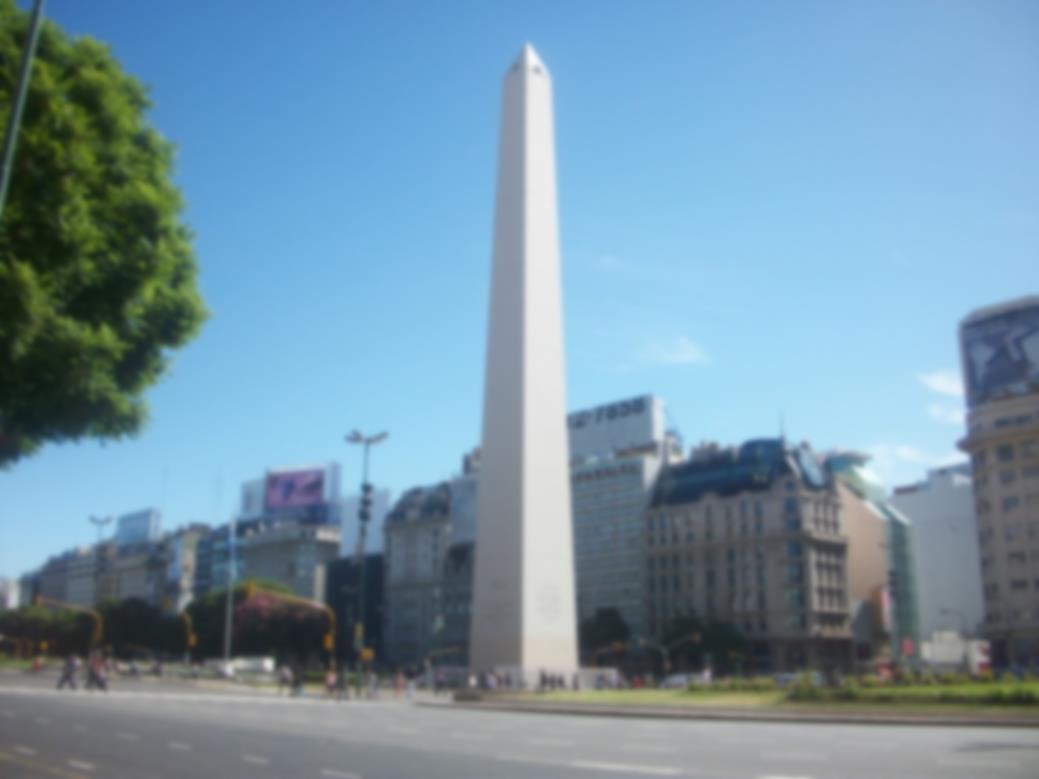 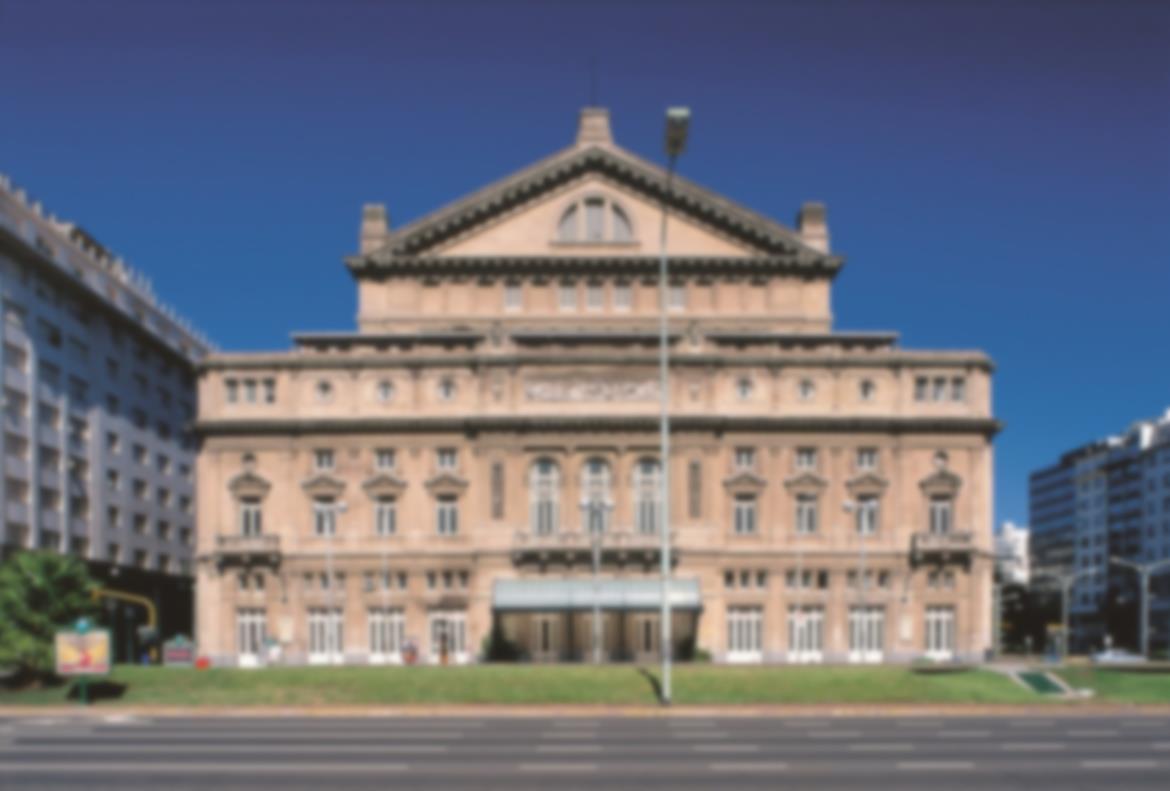 Ciudad de Buenos Aires
 ARGENTINA
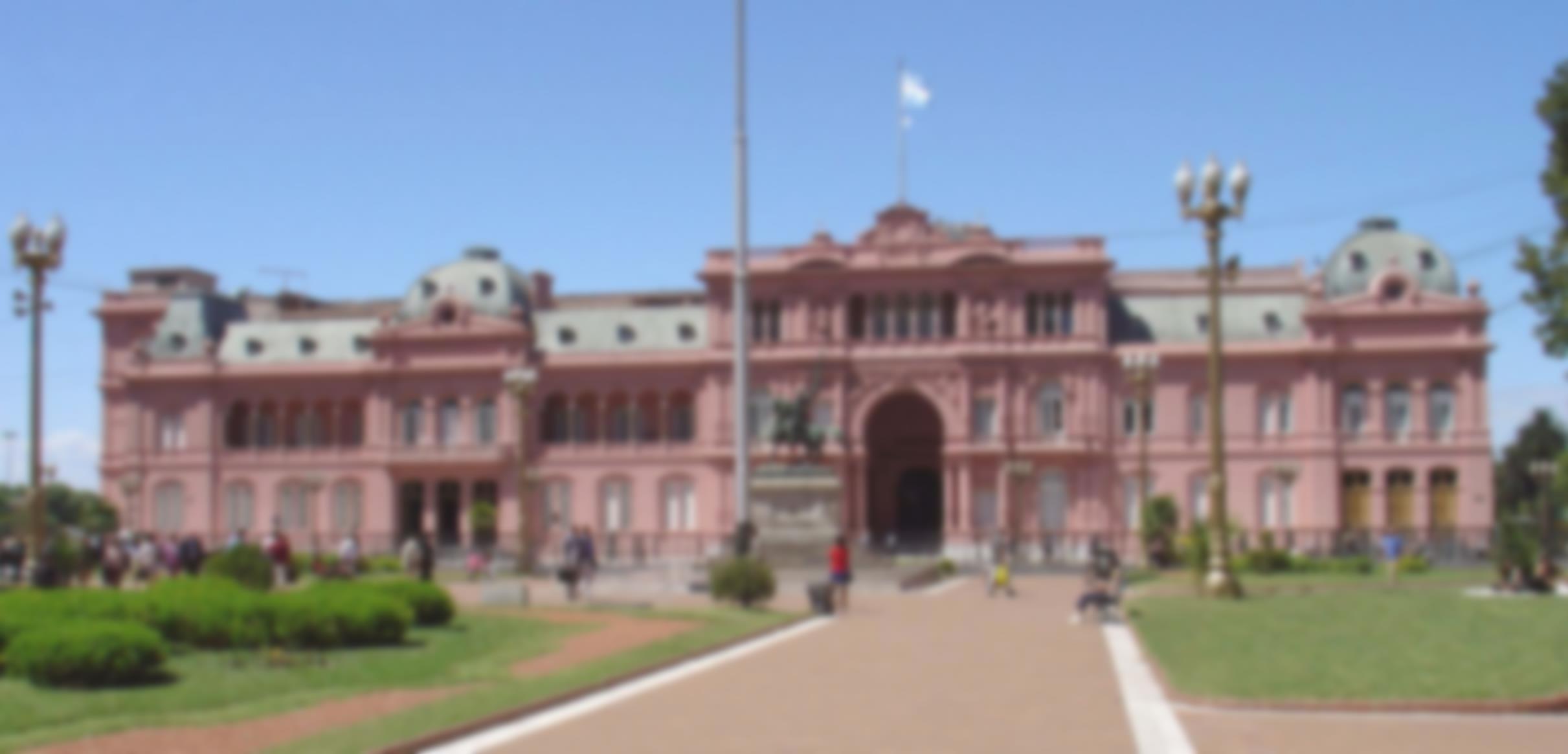 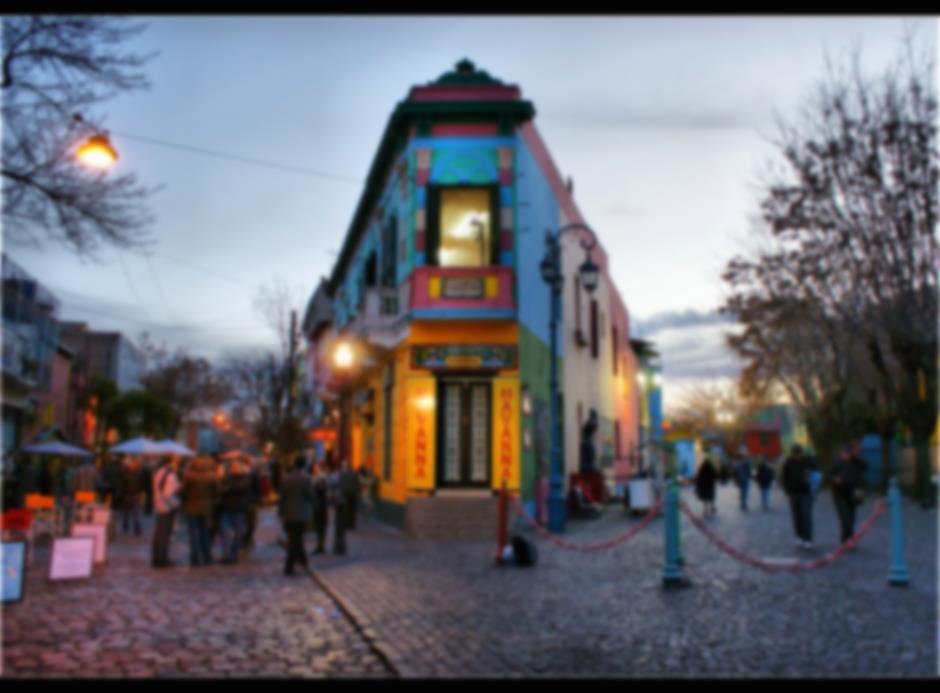 Salud
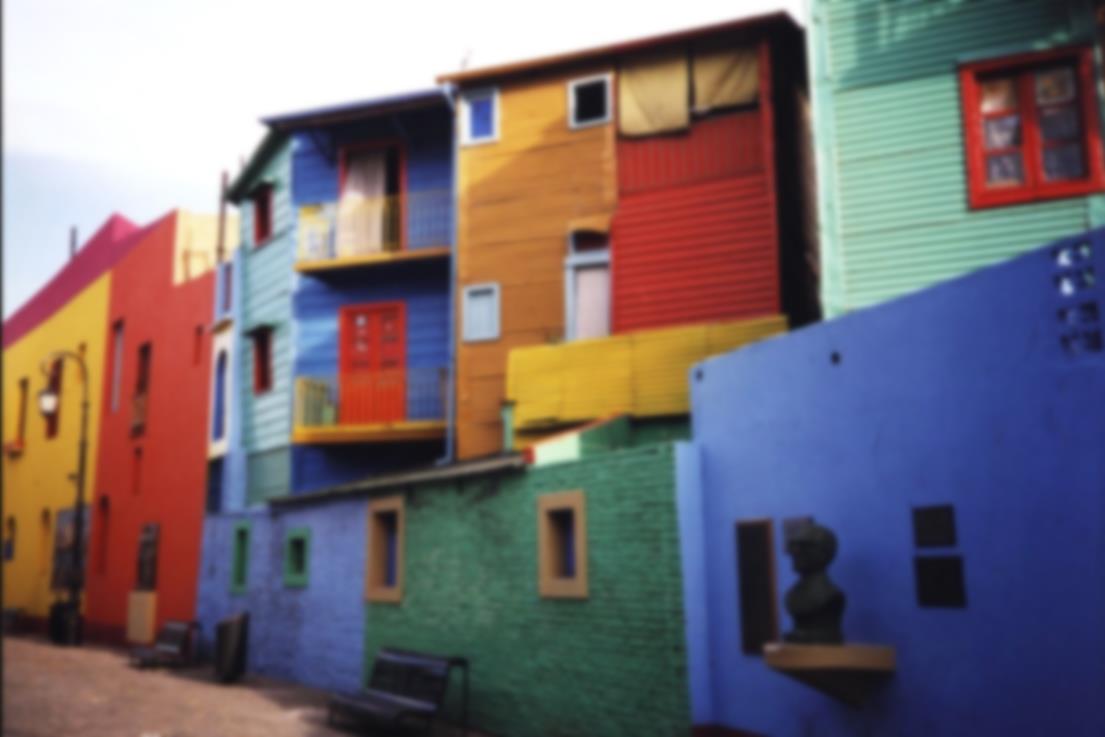 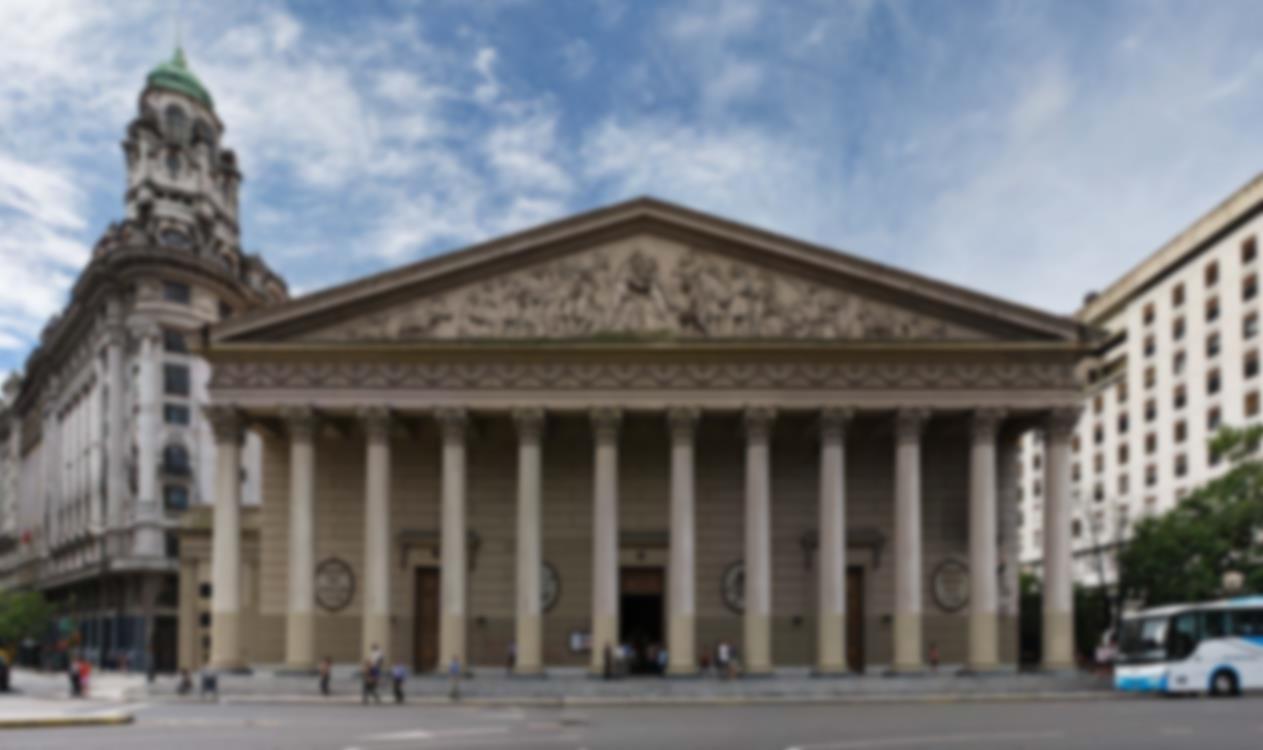 Ciudad de Buenos Aires

Superficie: 203 km2

Población estable: 3.000.000 hab.

Población en tránsito Horario Laboral: 6.500.000 hab.
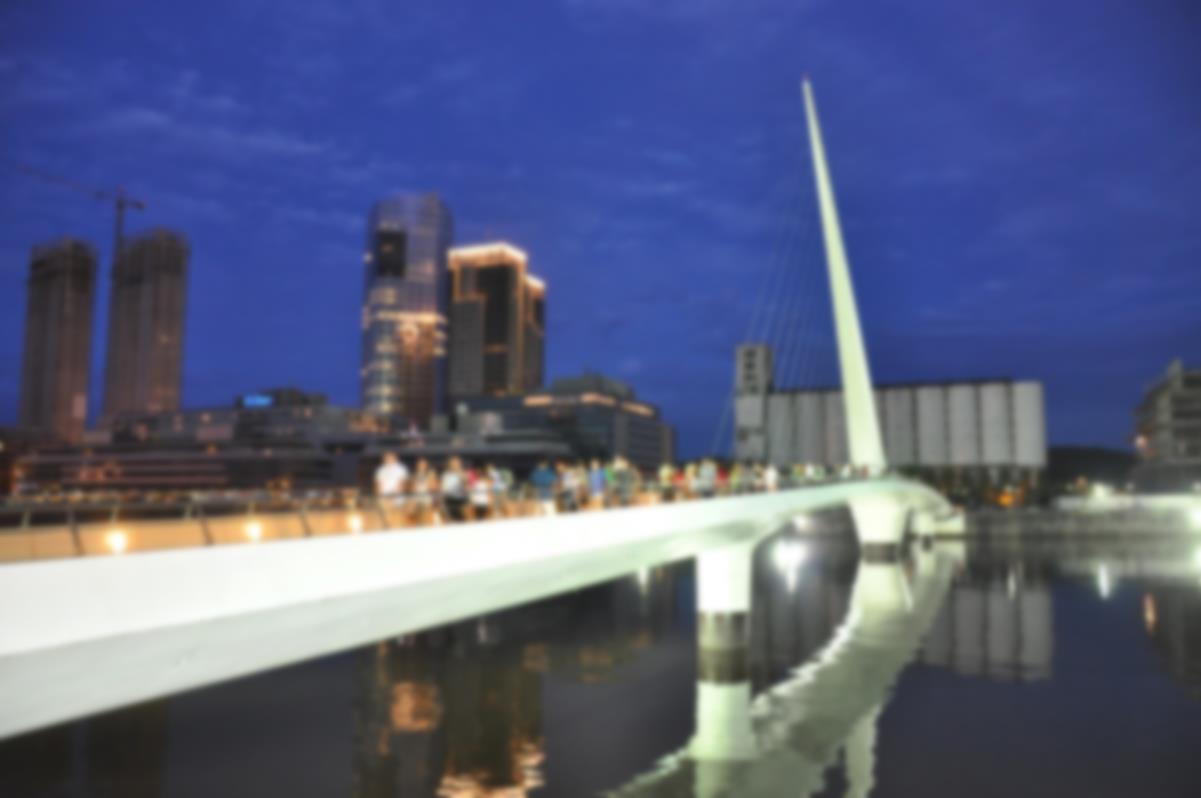 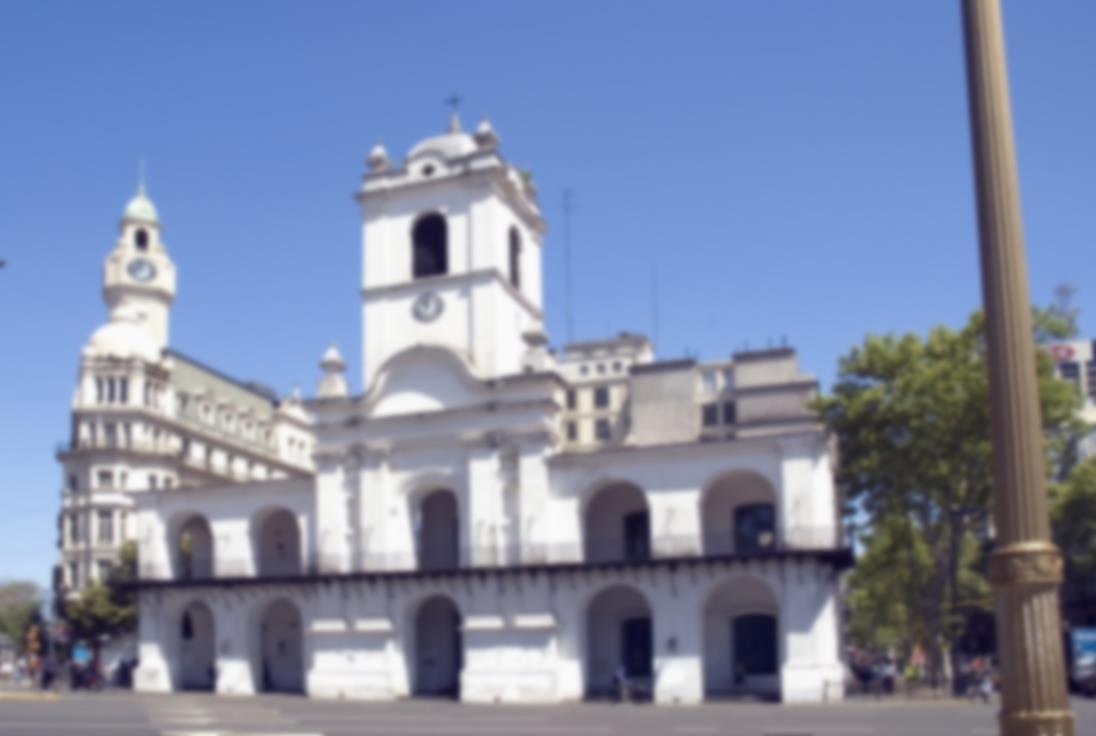 Salud
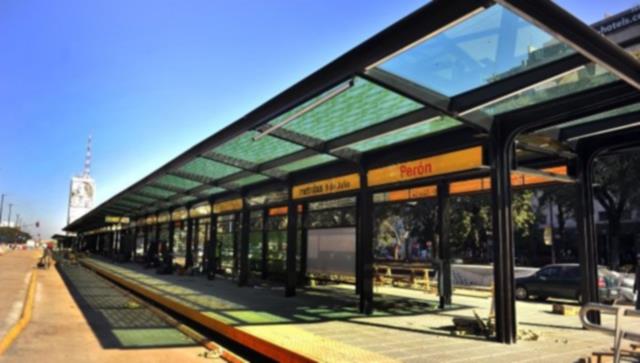 Los 5 Ejes del Gobierno de la Ciudad de Buenos Aires
Ciudad Verde 

Plan Integral de Higiene Urbana
Plan Mejor en Bici
Plazas y Parques
Área Central
Metrobus
5 Ejes del Gobierno de la Ciudad de Buenos Aires
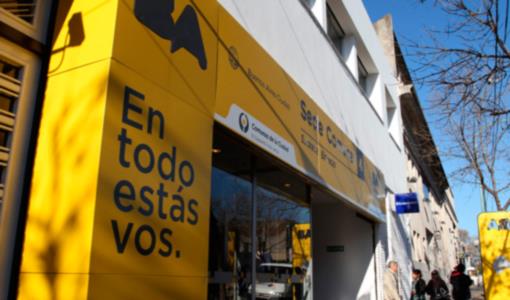 2. Ciudad Moderna/ Participación Ciudadana / Futuro 


Mejora de Trámites 
Información
Participación Ciudadana
Capital Humano
5 Ejes del Gobierno de la Ciudad de Buenos Aires
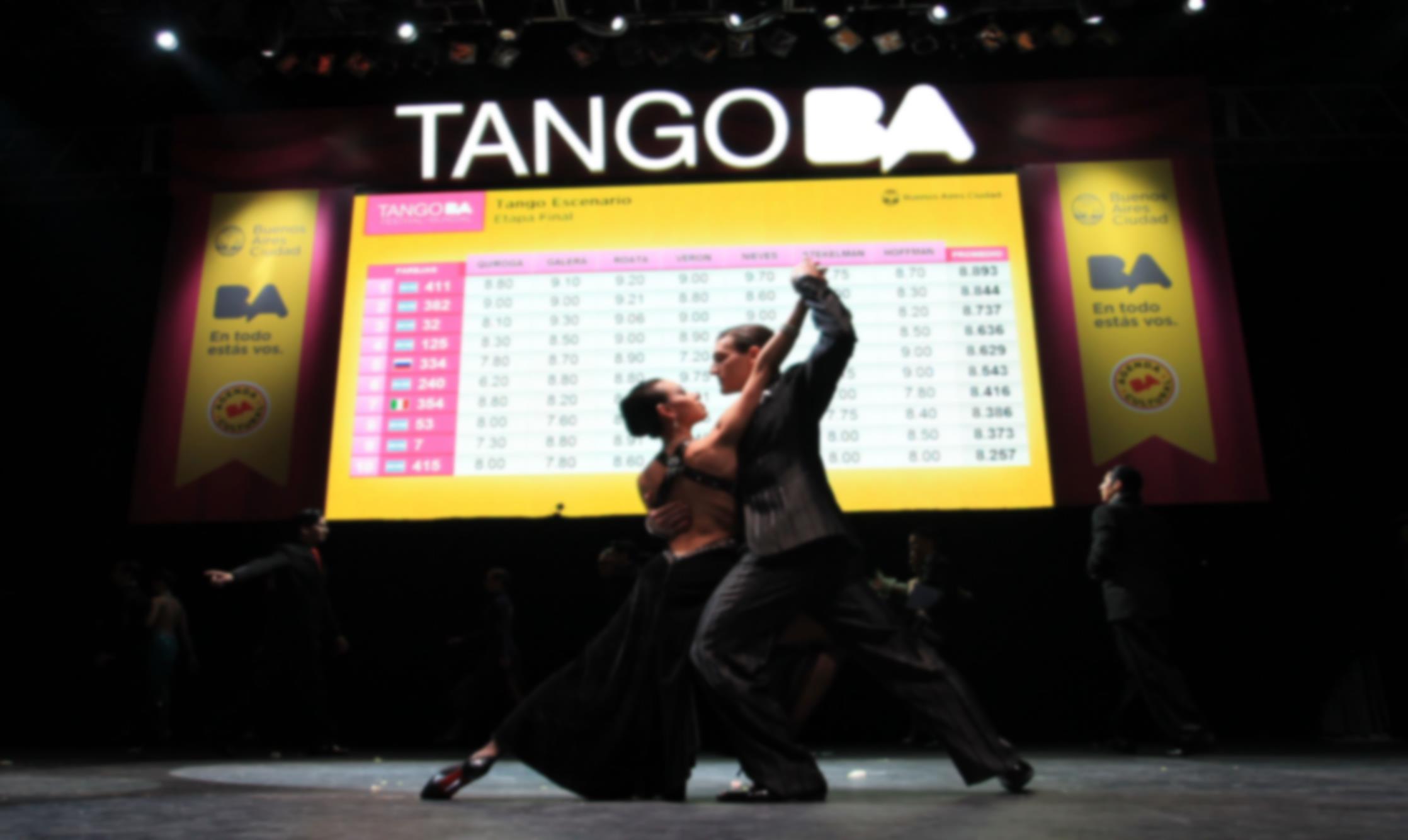 3. Jóvenes / Educación
 
Empleo Joven
Hábitos Saludables
Nocturnidad
Cultura y tiempo libre
5 Ejes del Gobierno de la Ciudad de Buenos Aires
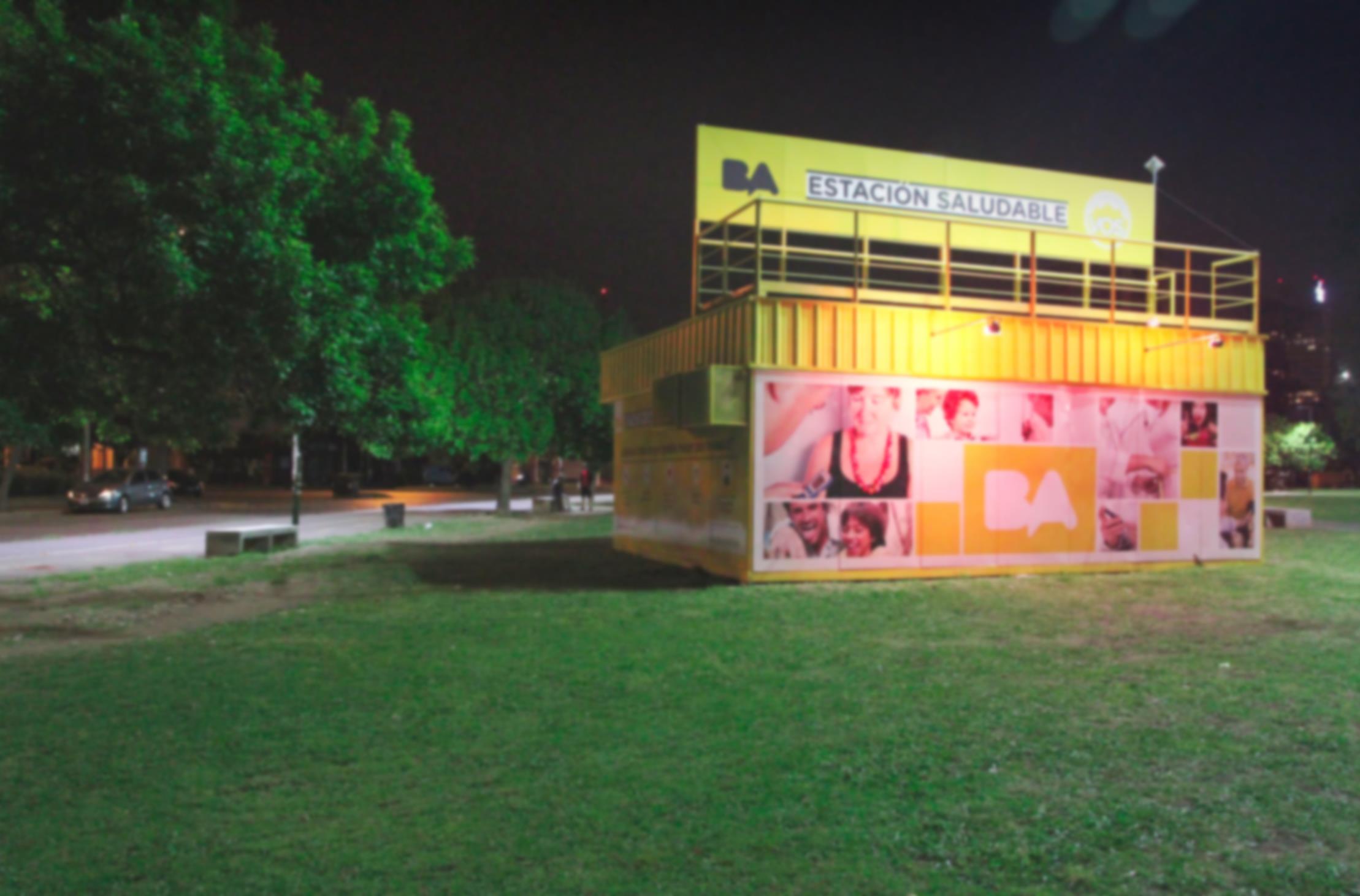 4. Vida Sana / Salud 


Escuelas Saludables
Ámbito Laboral Saludable
Enfermedades -Grupos de Autoayuda-Deportes
Colonias de Vacaciones
Estaciones Saludables
5 Ejes del Gobierno de la Ciudad de Buenos Aires
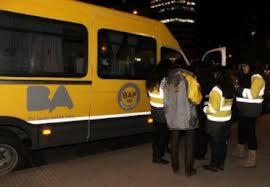 5. Realización Personal 


Centros de Primera Infancia
Formación e Inclusión para el Trabajo
 Botones Antipánico entre Adultos Mayores
Centros Integrales de la Mujer
Grupos de Ayuda en Villas
Buenos Aires Presente (BAP)
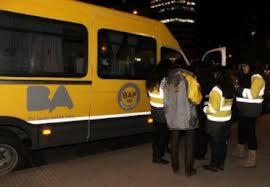 GOBIERNO DE LA CIUDAD DE BUENOS AIRES

MINISTERIO DE SALUD


SISTEMA DE SALUD GRATUITO
MINISTERIO DE SALUD GCBA
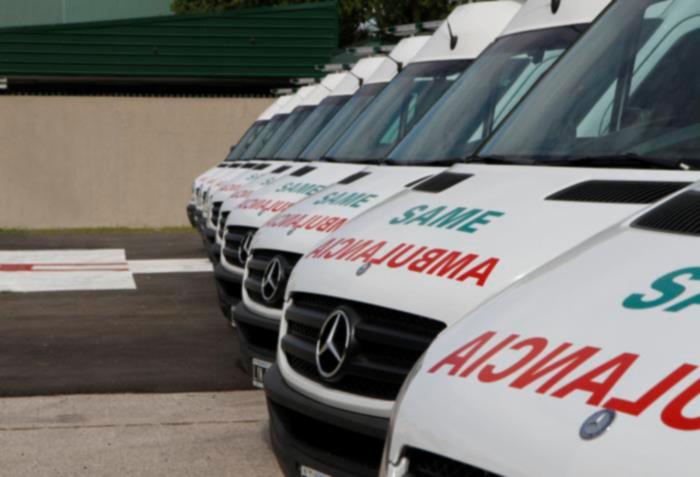 Cuenta con 34 Hospitales propios:

14 Hospitales Generales de Agudos

 2 Hospitales Generales Pediátricos

18 Hospitales Especializados monovalentes

1 HOSPITAL DE ONCOLOGIA
1 HOSPITAL INFANTO JUVENIL
1 HOSPITAL MATERNO INFANTIL
2 HOSPITAL DE SALUD MENTAL 
1 HOSPITAL DE REHABILITACIÓN RESPIRATORIA
1 HOSPITAL DE REHABILITACION
2 HOSPITAL DE OFTALMOLOGIA
3 HOSPITAL ODONTOLOGICO
1 HOSPITAL DE GASTROENTEROLOGIA
1 HOSPITAL INFECIOSAS
1 HOSPITAL DE EMERGENCIAS PSIQUIATRICAS
1 HOSPITAL DEL QUEMADO
1 HOSPITAL REHABILITACION PSICOLOGICA
1 INSTITUTO DE ZOONOSIS

Además cuenta con 45 Centros de Salud y Acción Comunitaria ( CESAC)
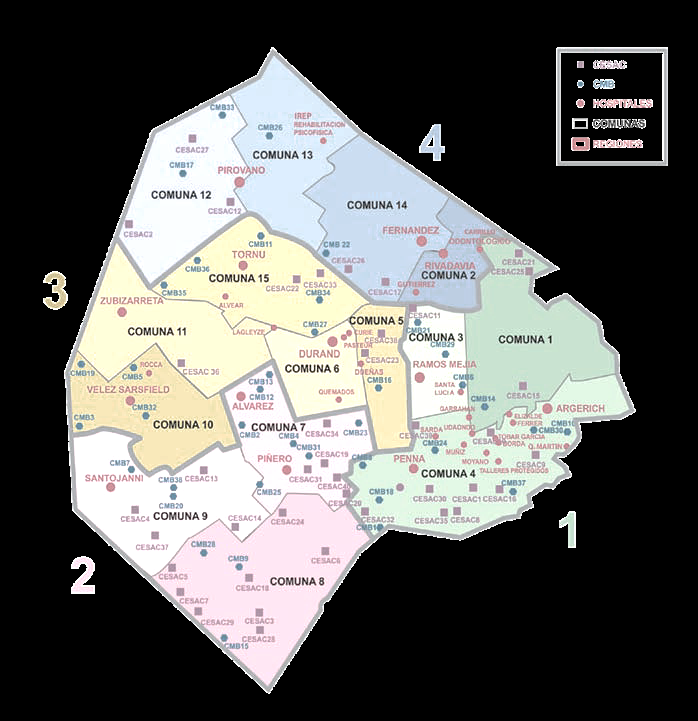 MINISTERIO DE SALUD GCBA
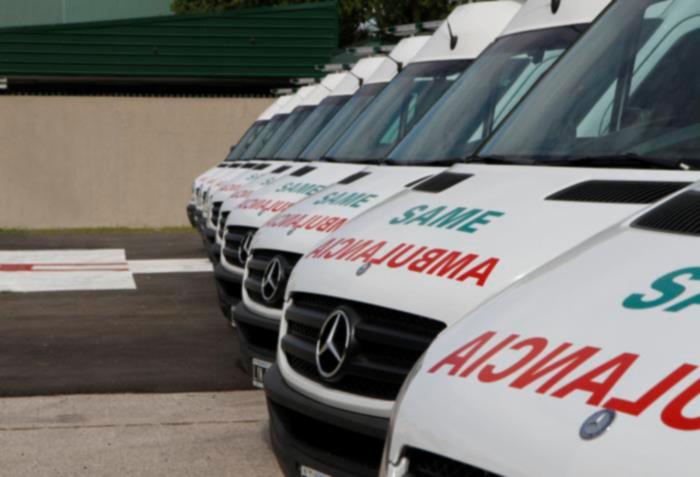 Estadísticas:

Atención en Hospitales : 9.000.000 personas por año

Atención en Guardias de Hospitales: 3.000.000 personas por año

Atención en Guardias: 1 paciente c/ 9 segundos
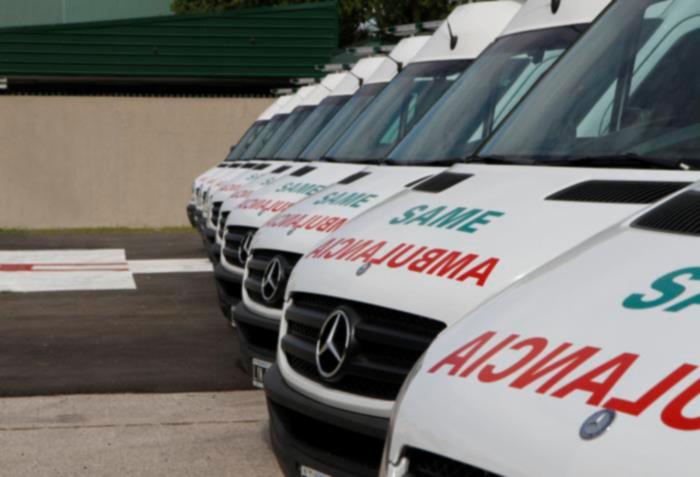 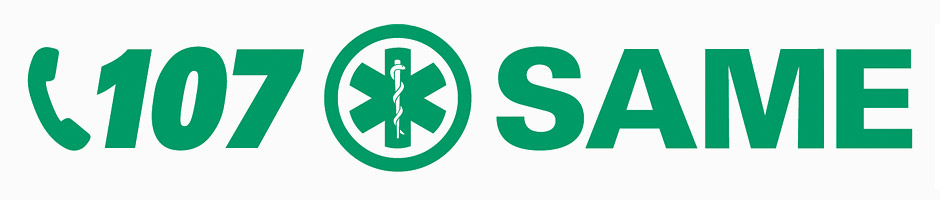 Sistema de Atención Médica de Emergencia 

Gobierno de la Ciudad de Buenos Aires Ministerio de Salud
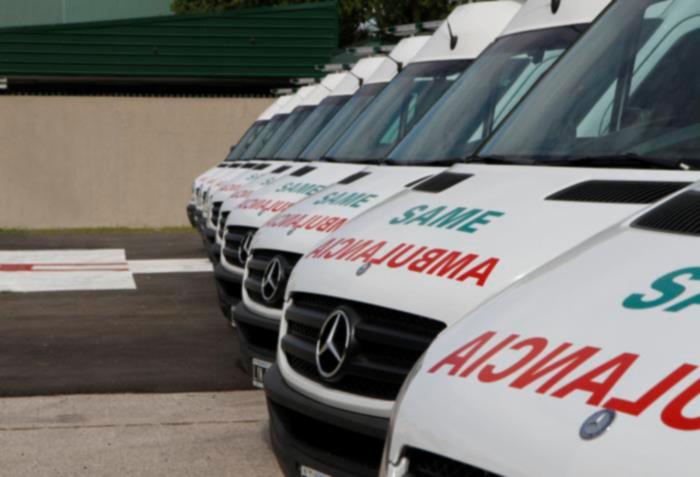 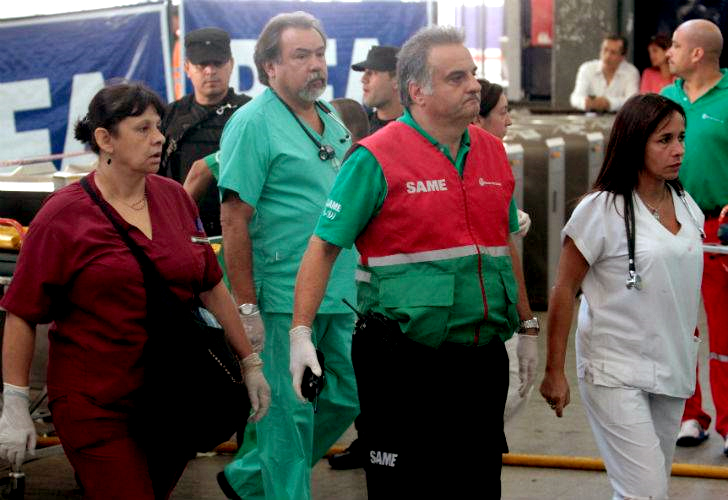 El Sistema de Atención Médica de Emergencia (SAME) es una Unidad de Organización dependiente del Ministerio de Salud del Gobierno de la Ciudad de Buenos Aires.

Misión: brindar la respuesta médica adecuada a las necesidades de la población frente a Emergencias y/o Urgencias Médicas Prehospitalarias individuales o colectivas.
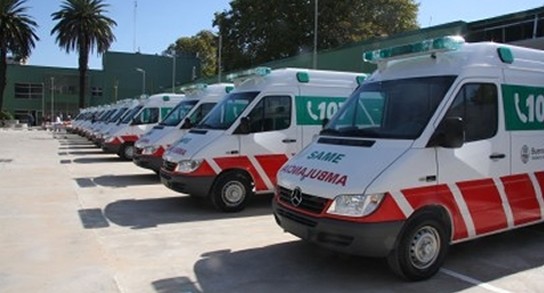 DOTACIÓN
113 Ambulancias de auxilios de Alta Complejidad.
3 Ambulancias pediátricas + 1 ambulancia de terapia intensiva pediátrica.
3 Ambulancias de alta complejidad neonatal.
1 Ambulancia de diálisis.
2 Ambulancias Psiquiátricas.
2 Unidades de catástrofe (UNICA).
2 Unidades DEES.
2 Unidades Coronarias Móviles (UCO).
1 ECUES (Móvil de Información y Comunicación - MIC).
15 Móviles de Apoyo Logístico.
2 Helicópteros.
1 Móvil de transporte de sangre y hemodiálisis.
5 Helipuertos:
Santojanni
Ramos Mejía
Pirovano
Tornú
Monasterio
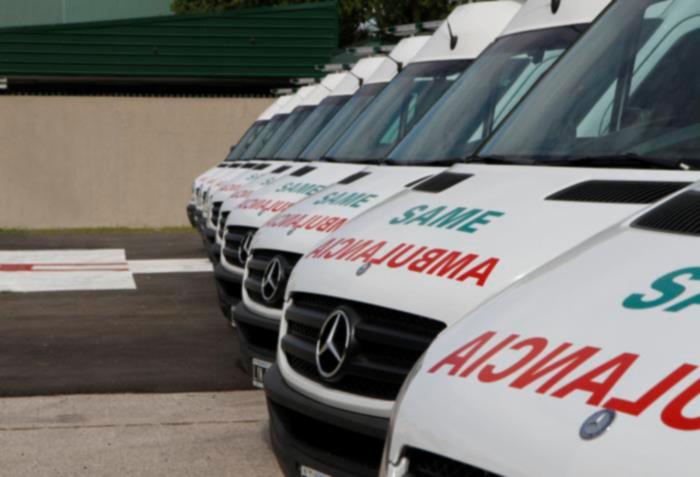 ACCIÓN SAME:

1 ambulancia c/ 50.000 hab

1 auxilio c/ 1 min 20 seg
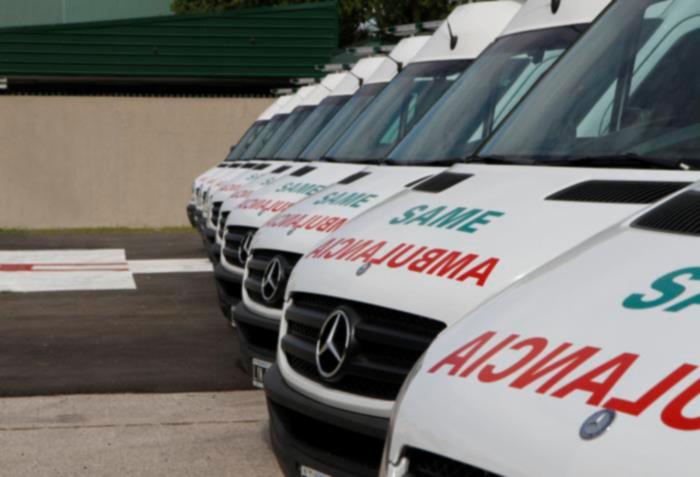 RESPUESTA SANITARIA EN EVENTOS ADVERSOS CON VÍCTIMAS MÚLTIPLES
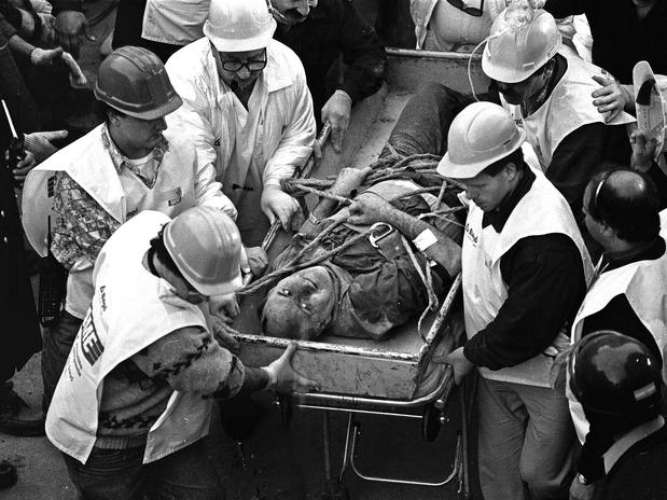 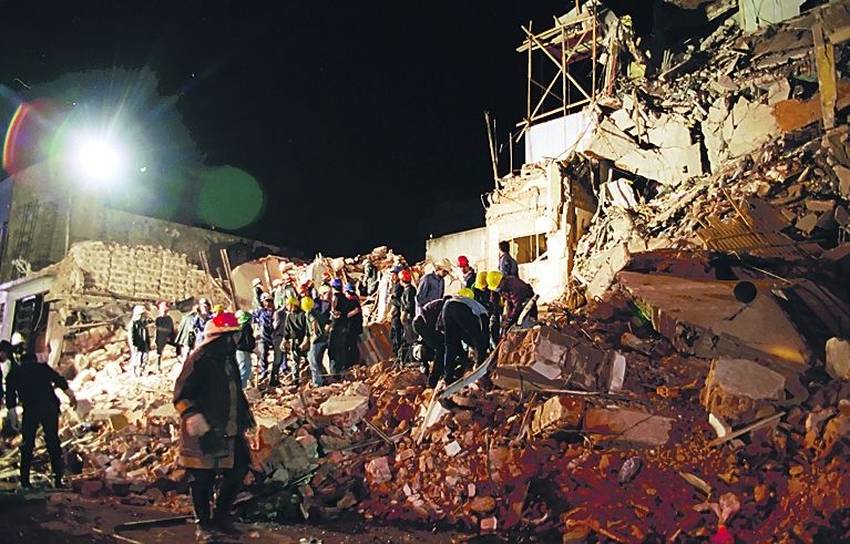 Atentado AMIA 4/7/94
86 muertos
más de 300 heridos
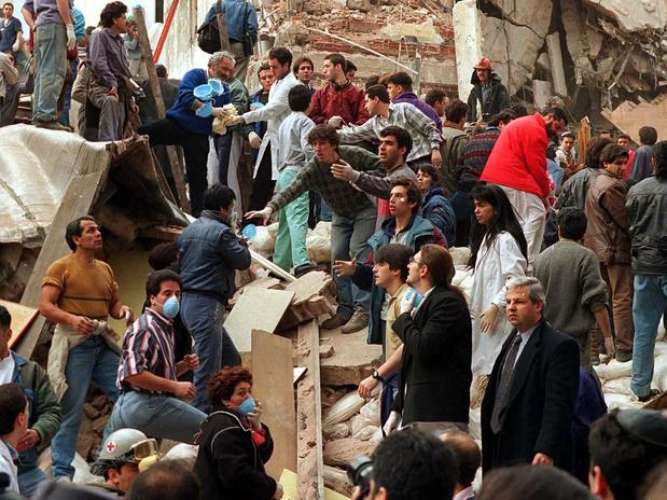 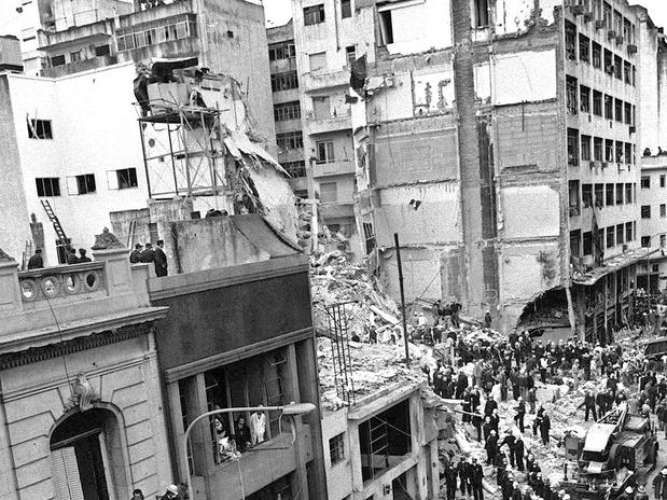 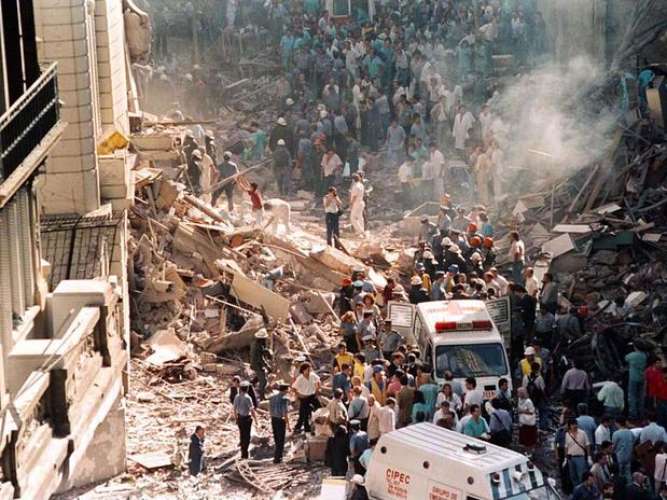 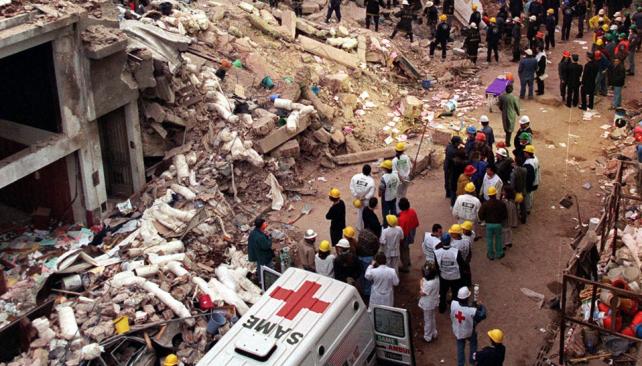 Salud
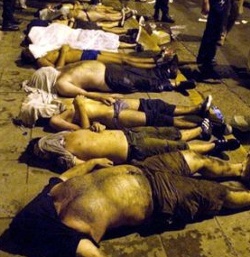 Cromagnon  30/12/2004 
194 muertos
más de 700 heridos
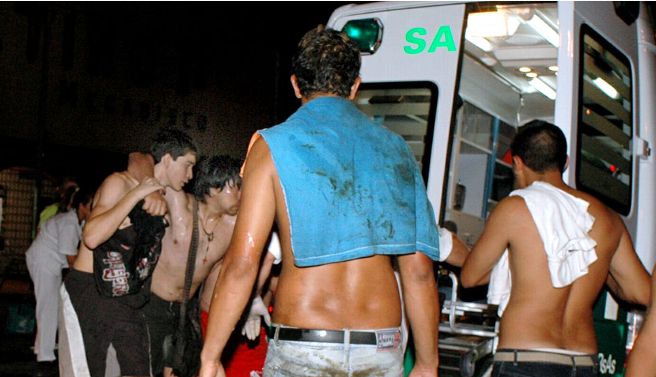 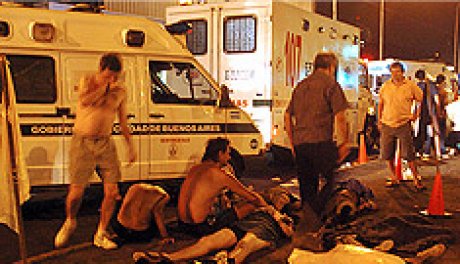 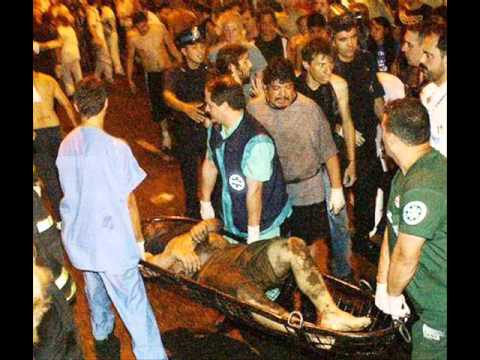 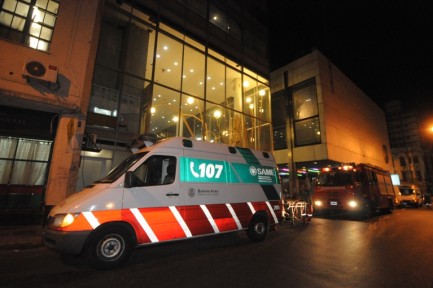 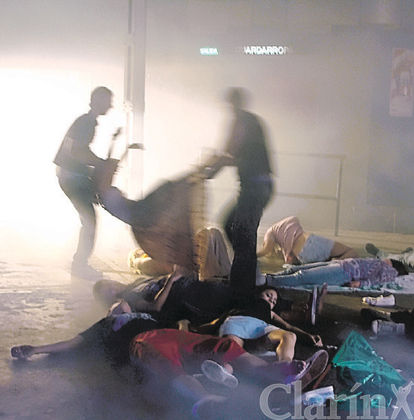 Salud
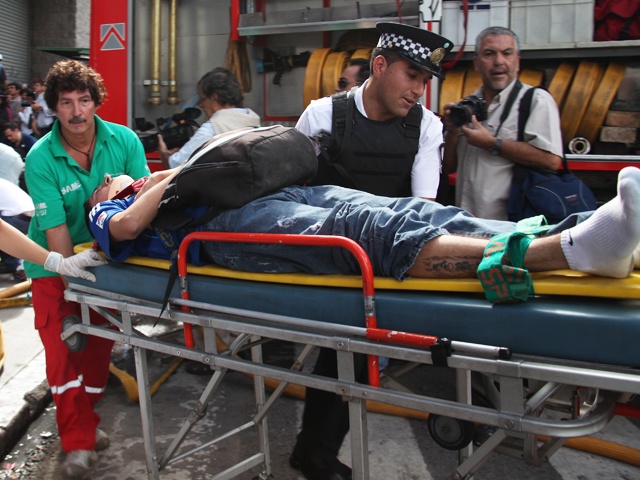 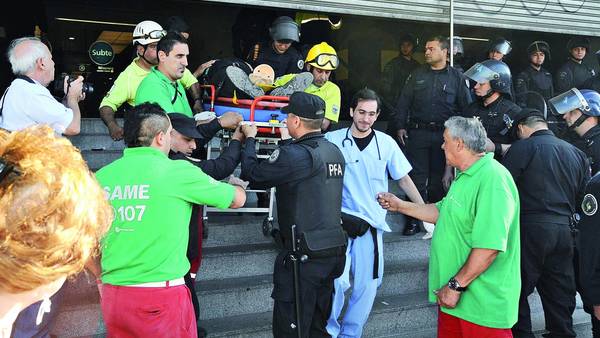 Estación Once 02/2012
748 asistidos
51 óbitos
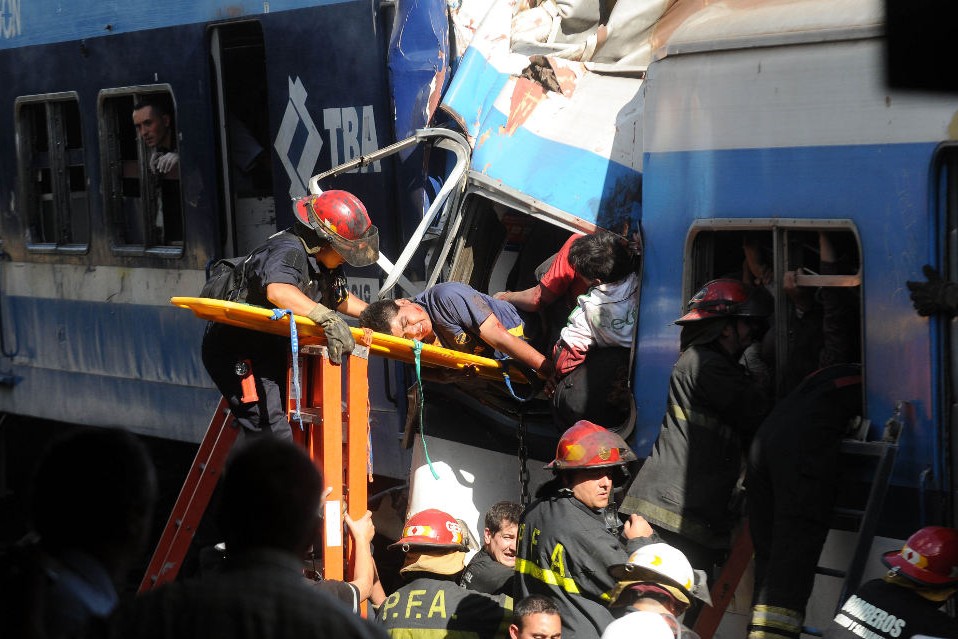 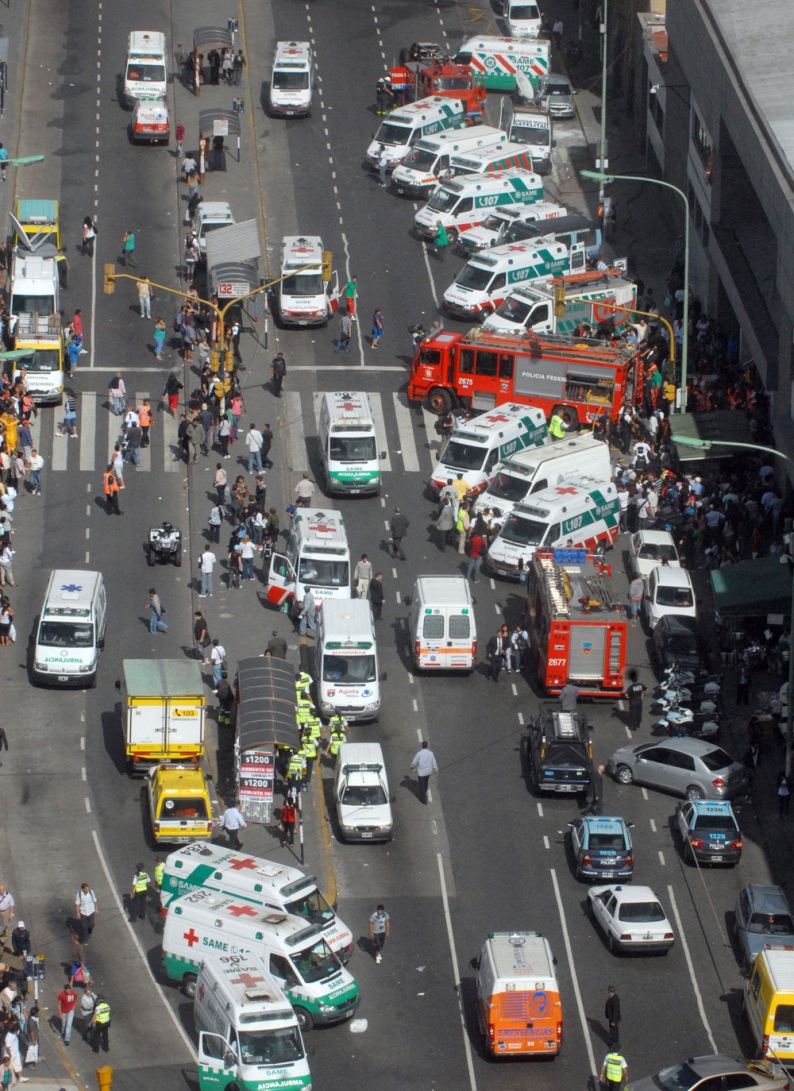 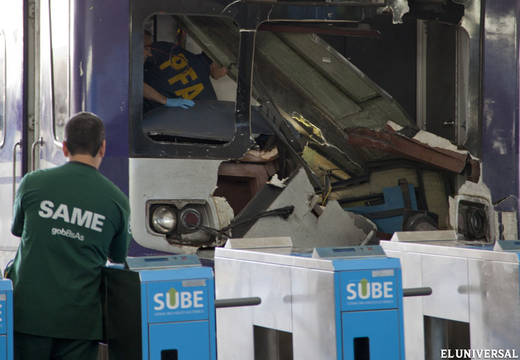 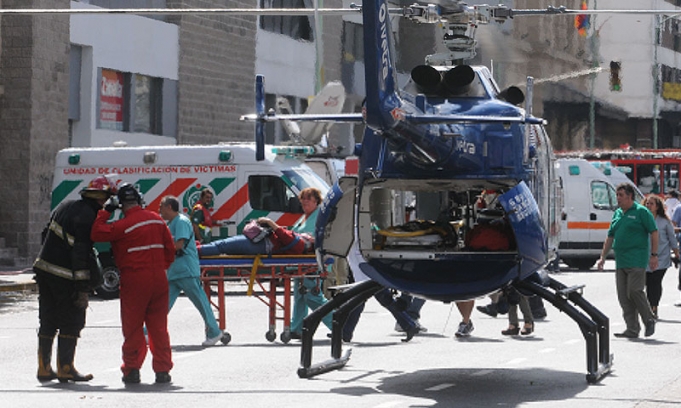 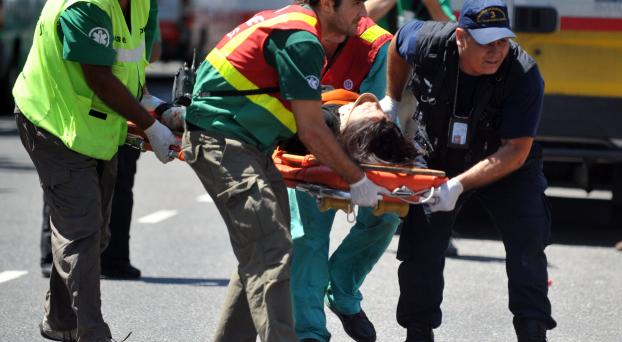 Salud
SITUACIÓN EN LAS VILLAS
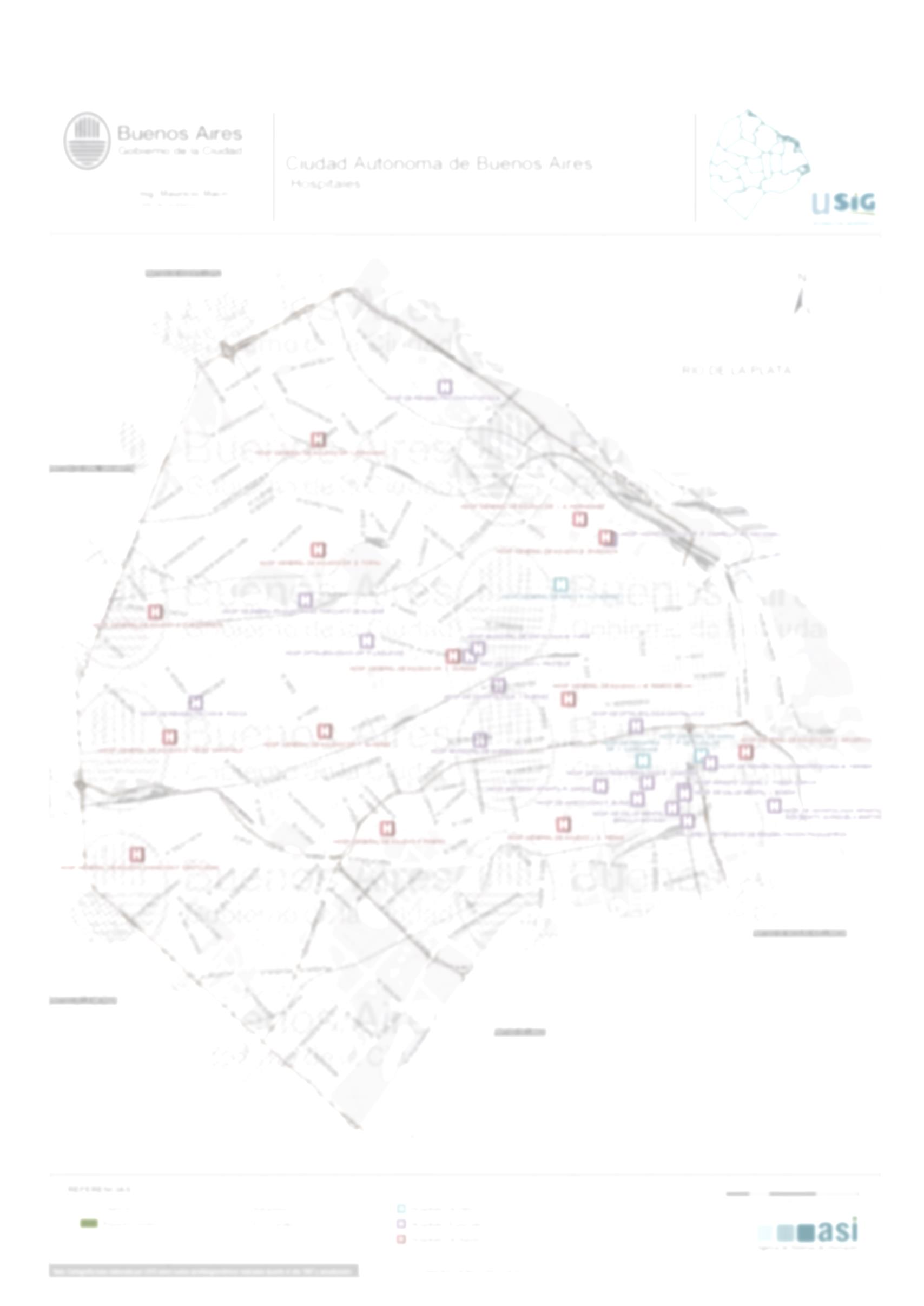 Tiempo promedio en llegar a las villas: 14 minutos

Tiempo promedio en llegar a otros lugares de la Ciudad: 14 minutos

Cantidad de Auxilios en villas y asentamientos por mes:

Enero: 943 auxilios
Febrero: 931 auxilios
Marzo: 1009 auxilios
Abril: 1049 auxilios
Mayo: 578 auxilios
Salud
SITUACIÓN EN LAS VILLAS
A partir de un caso ocurrido en el 2011 en la Villa 31
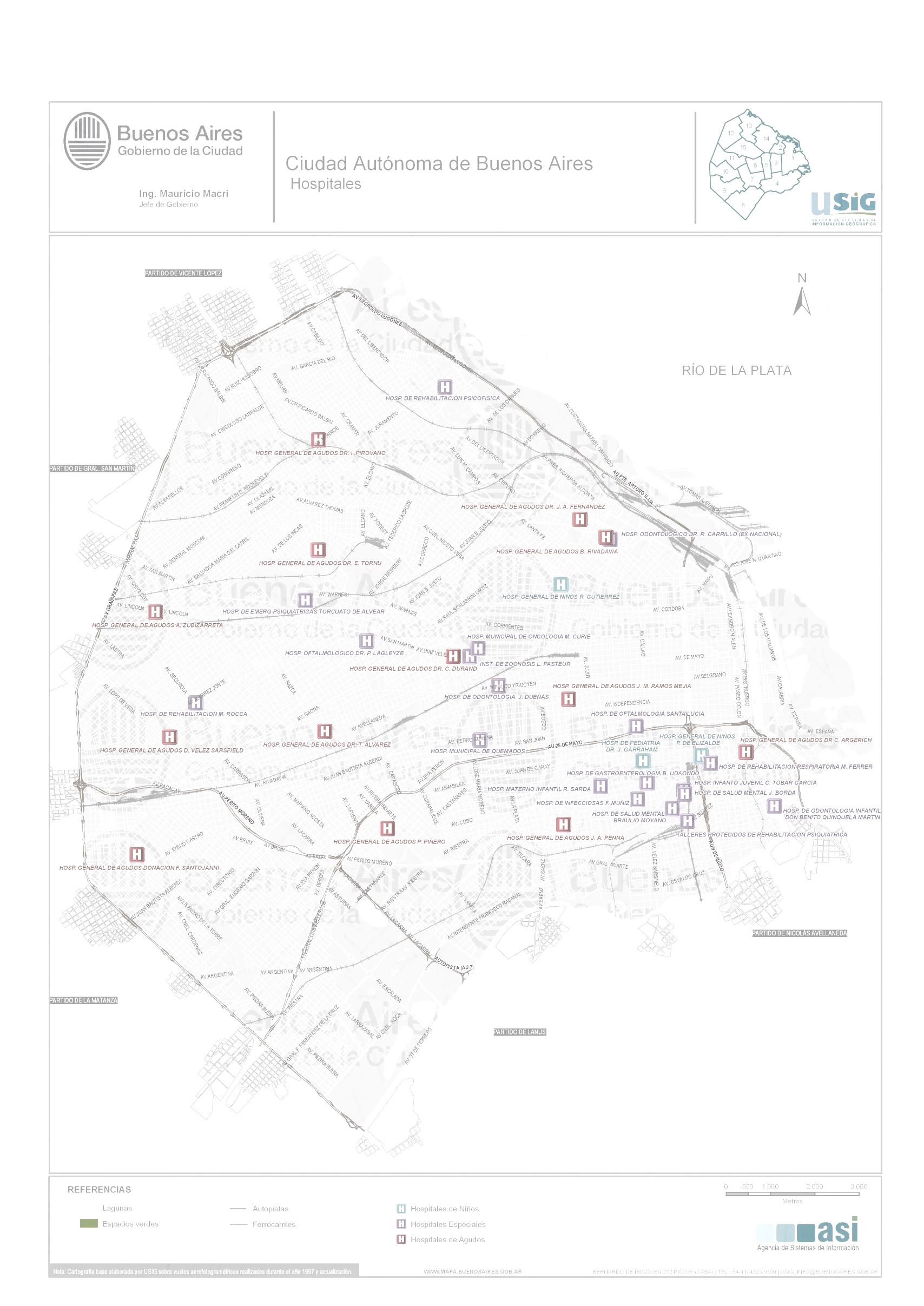 Armado de una Mesa de Trabajo Judicial con participación de:


Ministerio de Salud
Ministerio de Educación 
Policía Federal
Gendarmería
Prefectura
Policía Metropolitana
Asesoría Tutelar
Vicaria Especial del Arzobispado en las Villas 
“ Curas Villeros”
Salud